Welcome to Ensure
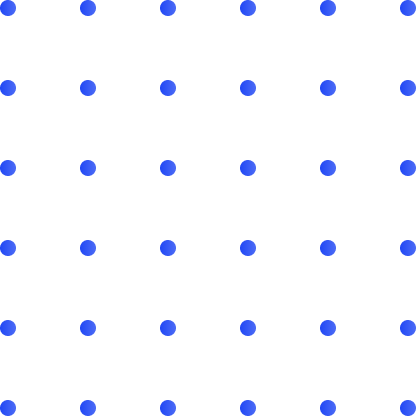 Proactive Third-Party Data Security in partnership with IIABA
https://www.ensureendpoint.com/act/
GO TO
[Speaker Notes: I will focus on two areas during this presentation: The problem (as we see it) and how our platform can help you mitigate this problem.]
https://www.ensureendpoint.com/act/
[Speaker Notes: I will focus on two areas during this presentation: The problem (as we see it) and how our platform can help you mitigate this problem.]
https://www.ensureendpoint.com/act/
[Speaker Notes: I will focus on two areas during this presentation: The problem (as we see it) and how our platform can help you mitigate this problem.]
https://www.ensureendpoint.com/act/
[Speaker Notes: I will focus on two areas during this presentation: The problem (as we see it) and how our platform can help you mitigate this problem.]
https://www.ensureendpoint.com/act/
[Speaker Notes: I will focus on two areas during this presentation: The problem (as we see it) and how our platform can help you mitigate this problem.]
https://www.ensureendpoint.com/act/
[Speaker Notes: I will focus on two areas during this presentation: The problem (as we see it) and how our platform can help you mitigate this problem.]
https://www.ensureendpoint.com/act/
[Speaker Notes: I will focus on two areas during this presentation: The problem (as we see it) and how our platform can help you mitigate this problem.]
https://www.ensureendpoint.com/act/
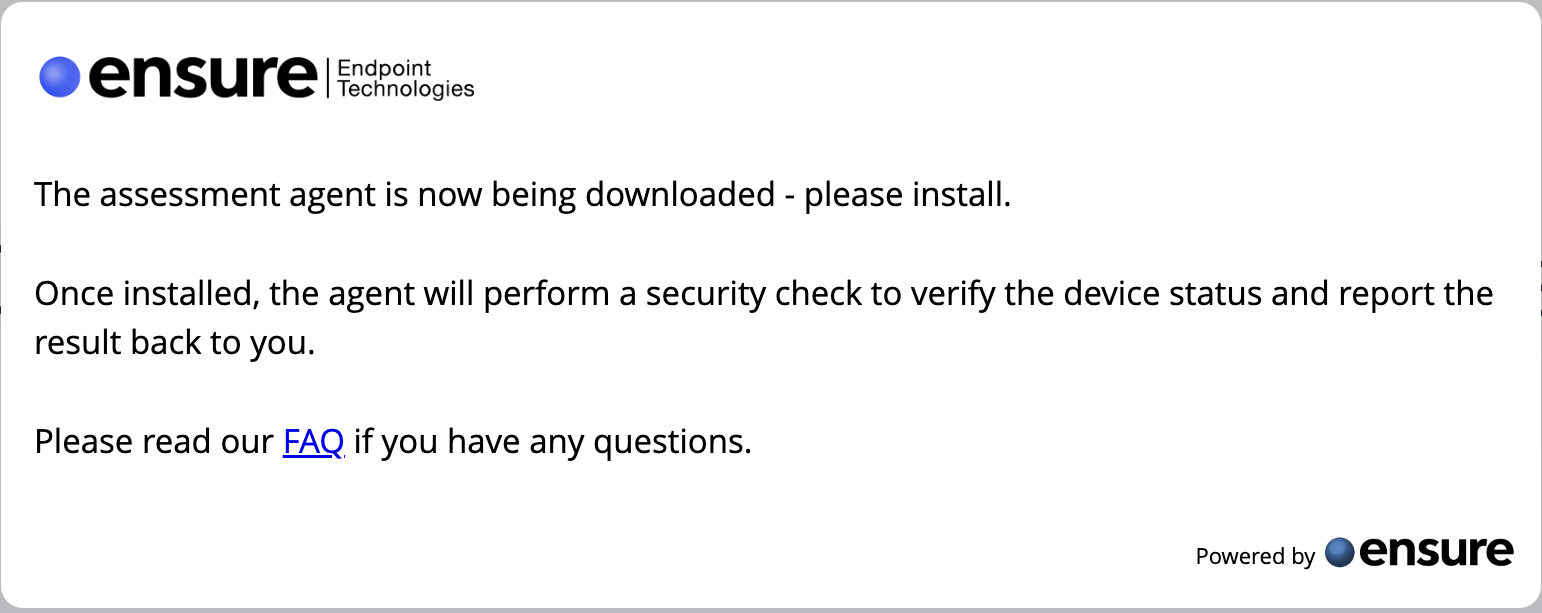 [Speaker Notes: I will focus on two areas during this presentation: The problem (as we see it) and how our platform can help you mitigate this problem.]
https://www.ensureendpoint.com/act/
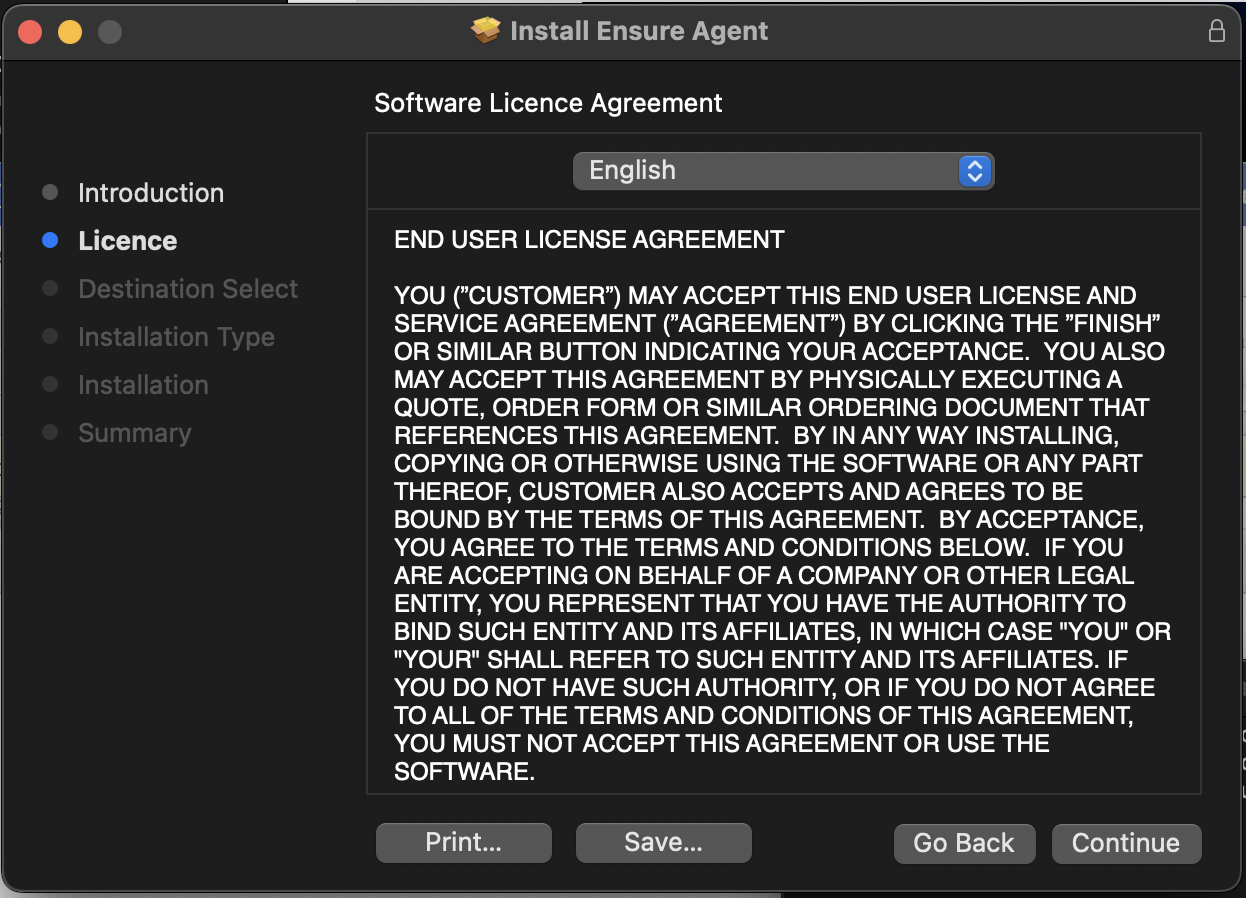 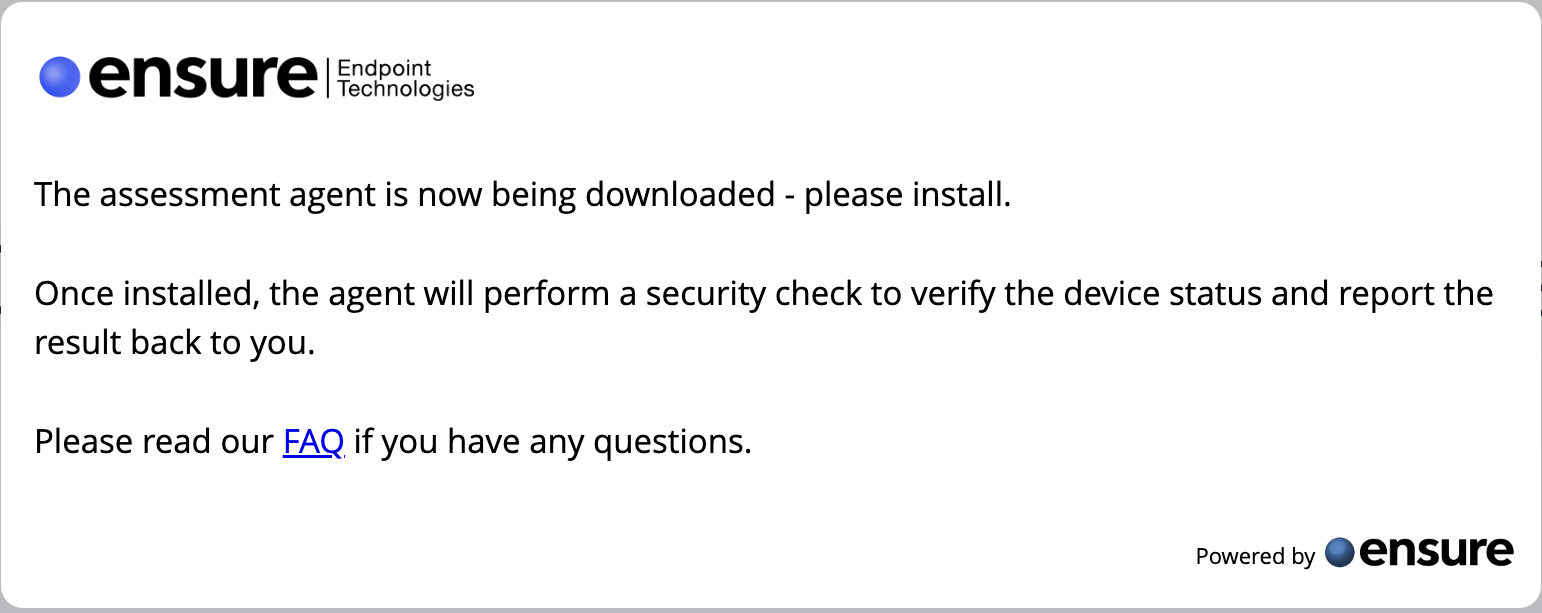 [Speaker Notes: I will focus on two areas during this presentation: The problem (as we see it) and how our platform can help you mitigate this problem.]
https://www.ensureendpoint.com/act/
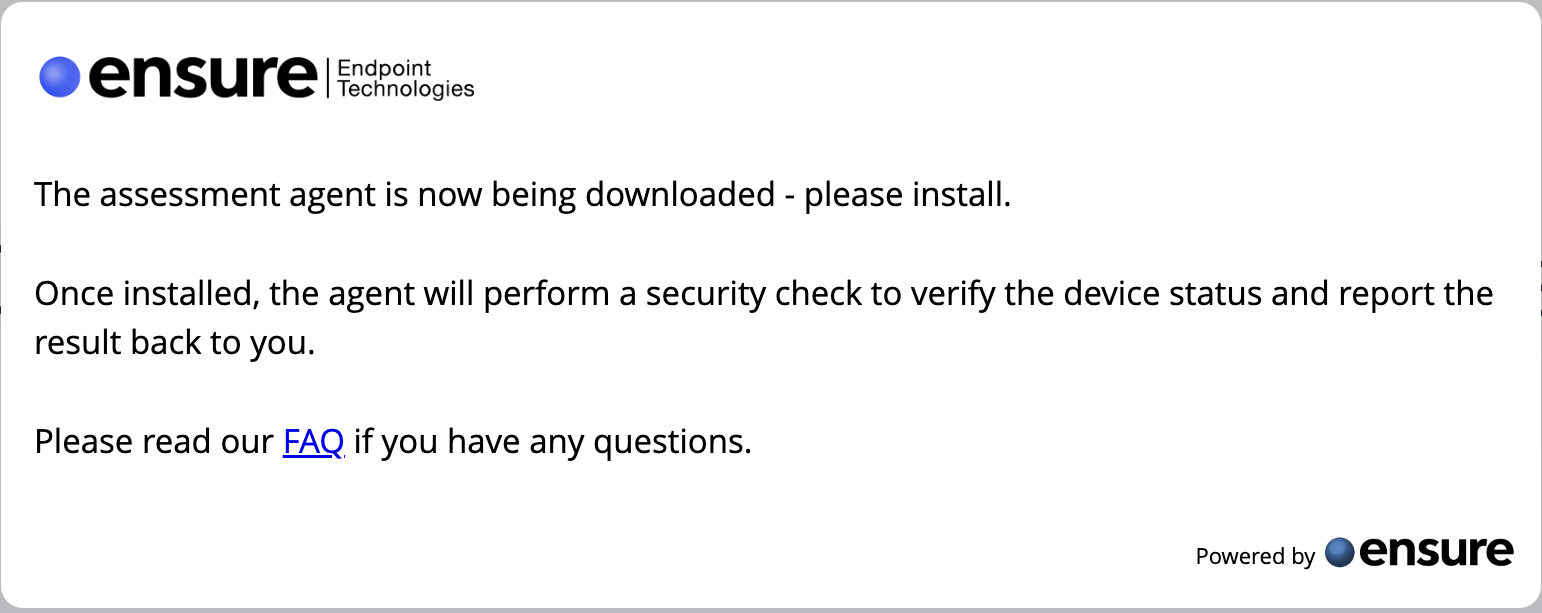 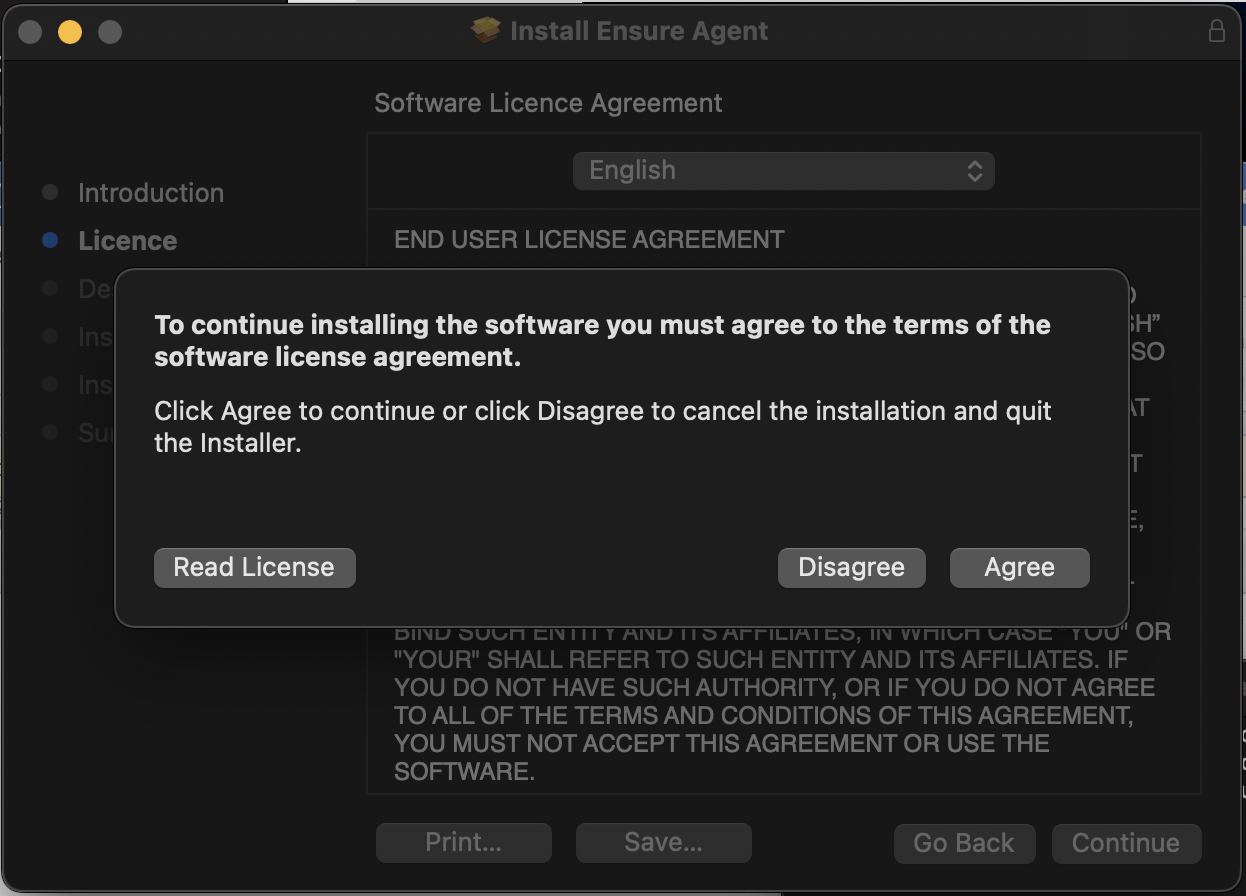 [Speaker Notes: I will focus on two areas during this presentation: The problem (as we see it) and how our platform can help you mitigate this problem.]
https://www.ensureendpoint.com/act/
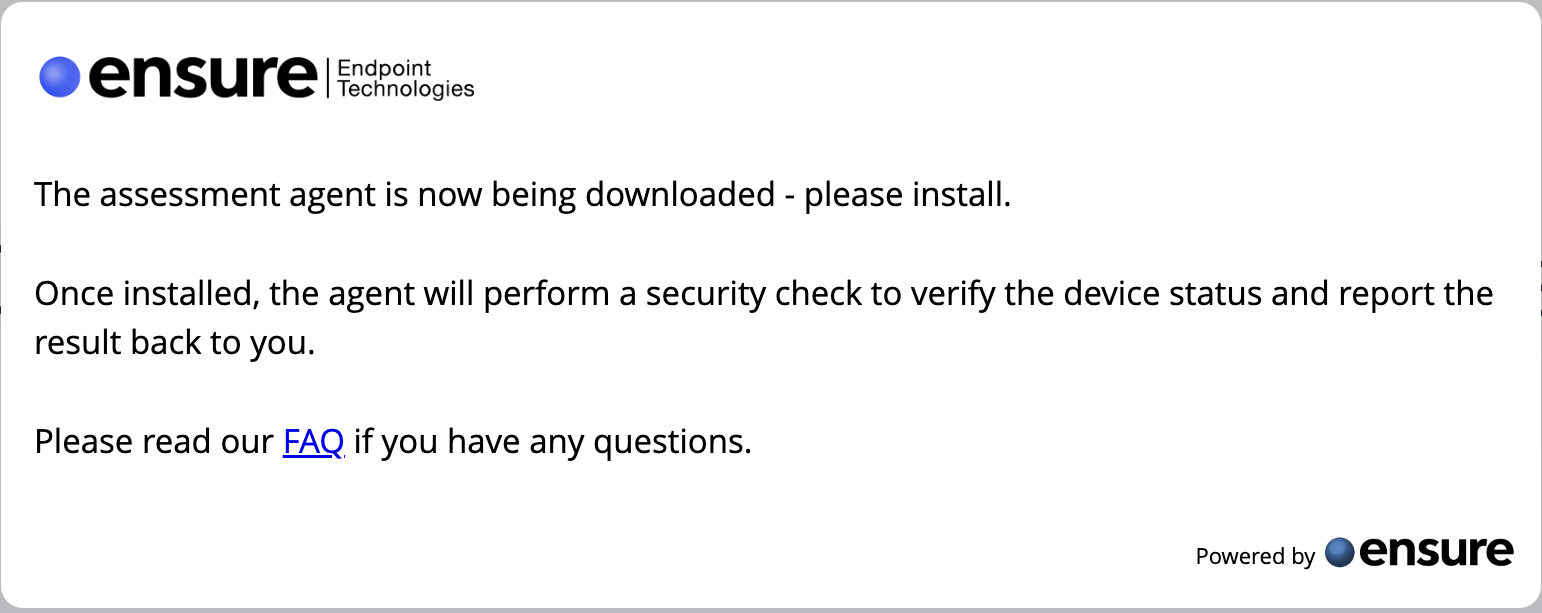 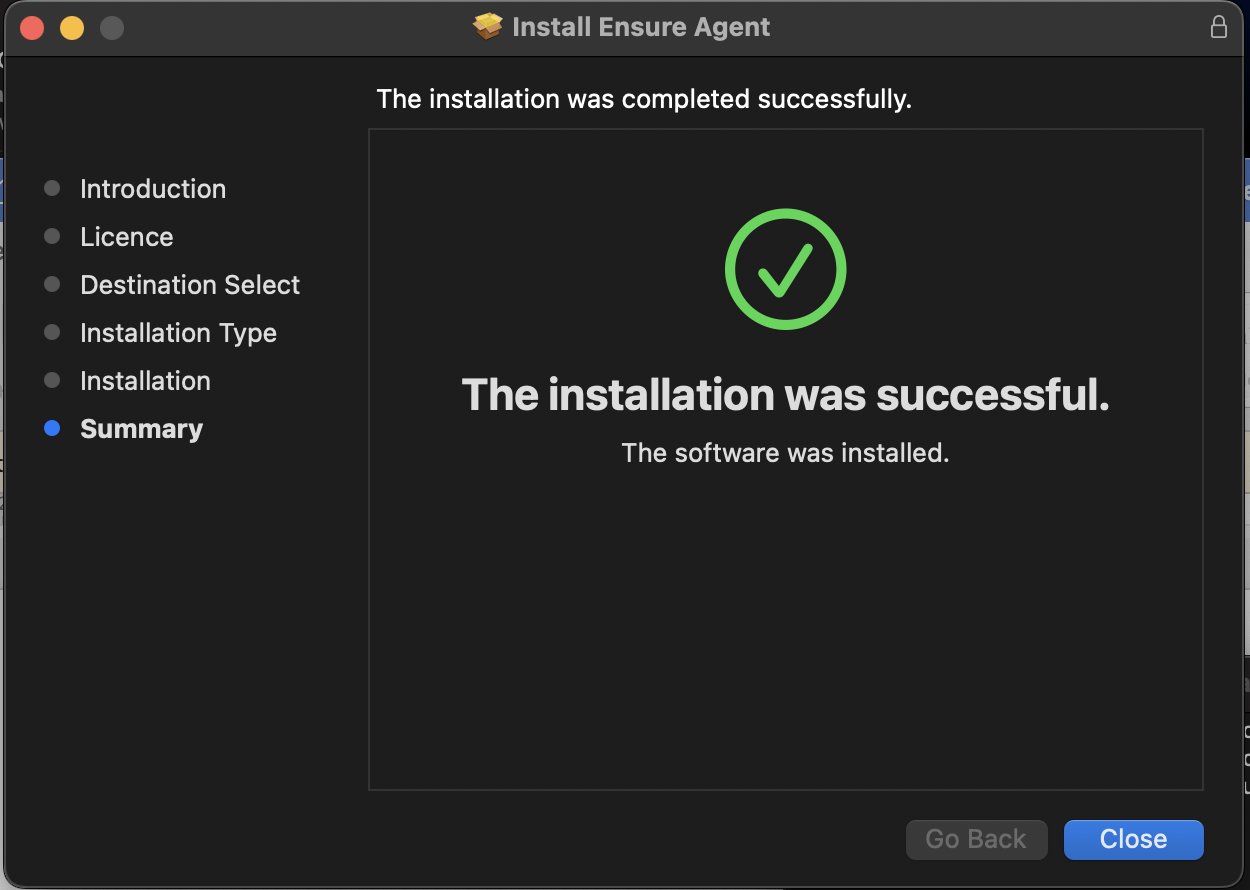 [Speaker Notes: I will focus on two areas during this presentation: The problem (as we see it) and how our platform can help you mitigate this problem.]
https://www.ensureendpoint.com/act/
[Speaker Notes: I will focus on two areas during this presentation: The problem (as we see it) and how our platform can help you mitigate this problem.]
https://www.ensureendpoint.com/act/
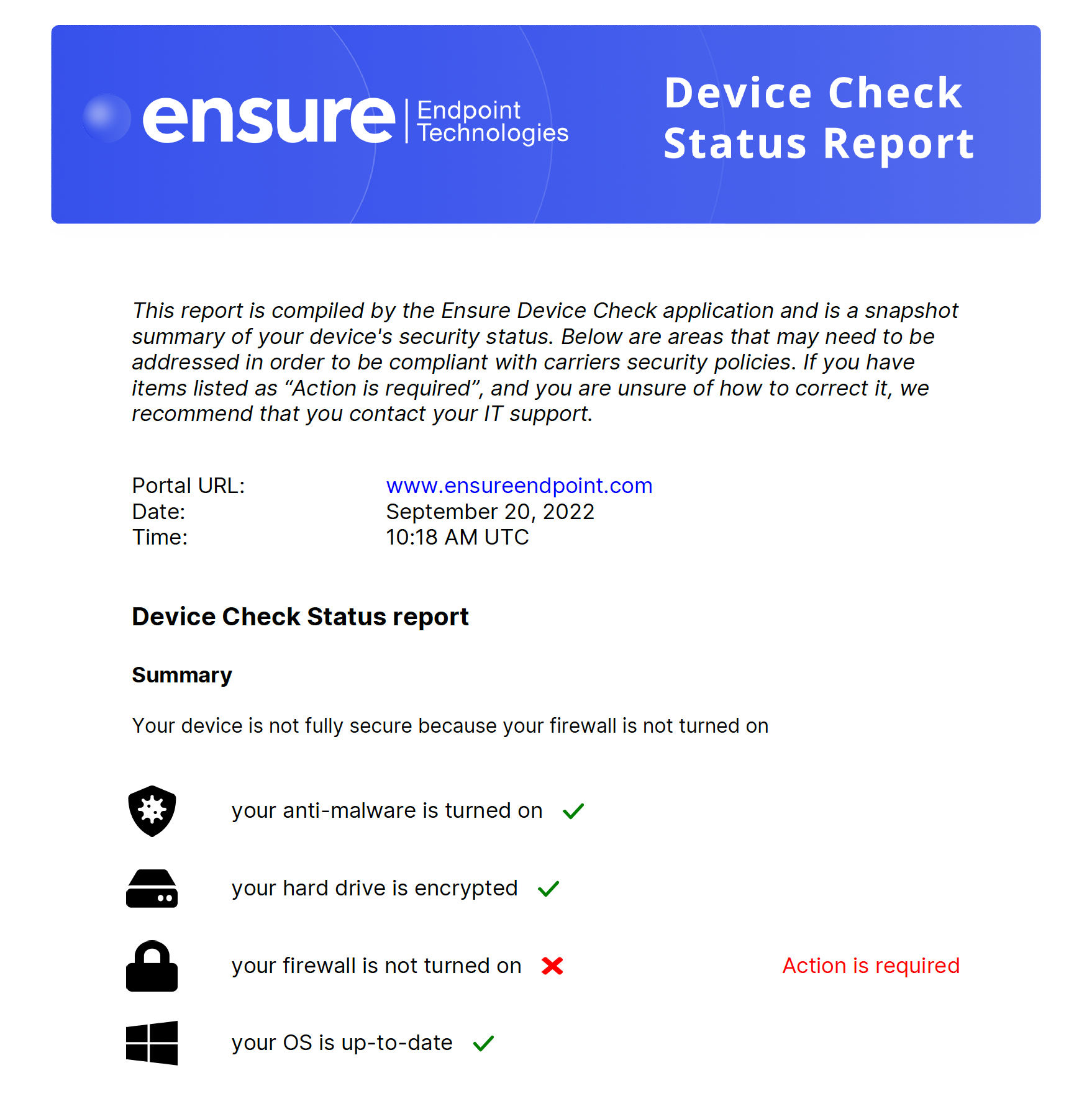 [Speaker Notes: I will focus on two areas during this presentation: The problem (as we see it) and how our platform can help you mitigate this problem.]
https://www.ensureendpoint.com/act/
[Speaker Notes: I will focus on two areas during this presentation: The problem (as we see it) and how our platform can help you mitigate this problem.]
https://www.ensureendpoint.com/act/
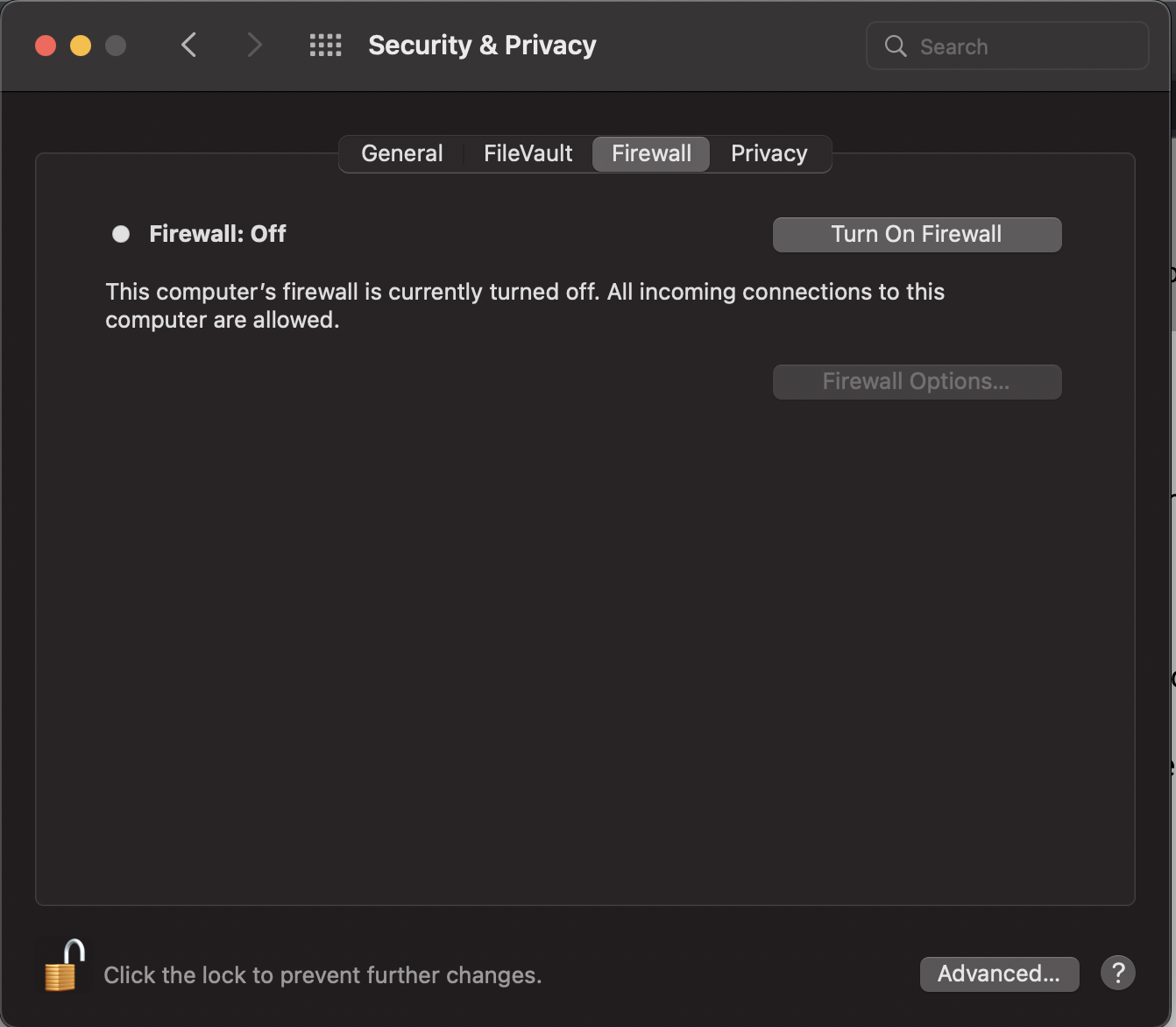 [Speaker Notes: I will focus on two areas during this presentation: The problem (as we see it) and how our platform can help you mitigate this problem.]
https://www.ensureendpoint.com/act/
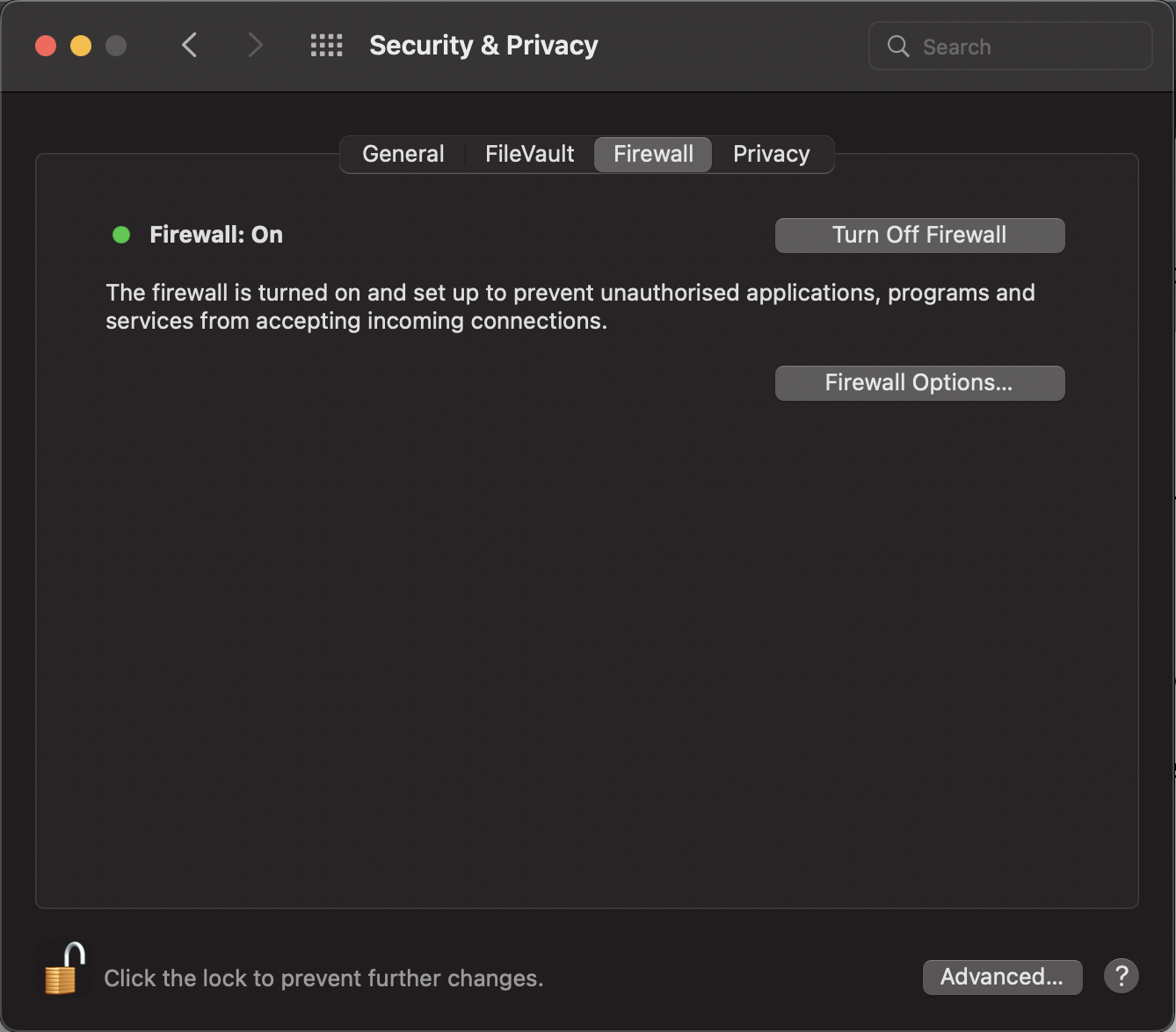 [Speaker Notes: I will focus on two areas during this presentation: The problem (as we see it) and how our platform can help you mitigate this problem.]
https://www.ensureendpoint.com/act/
[Speaker Notes: I will focus on two areas during this presentation: The problem (as we see it) and how our platform can help you mitigate this problem.]
https://www.ensureendpoint.com/act/
[Speaker Notes: I will focus on two areas during this presentation: The problem (as we see it) and how our platform can help you mitigate this problem.]
https://www.ensureendpoint.com/act/
[Speaker Notes: I will focus on two areas during this presentation: The problem (as we see it) and how our platform can help you mitigate this problem.]
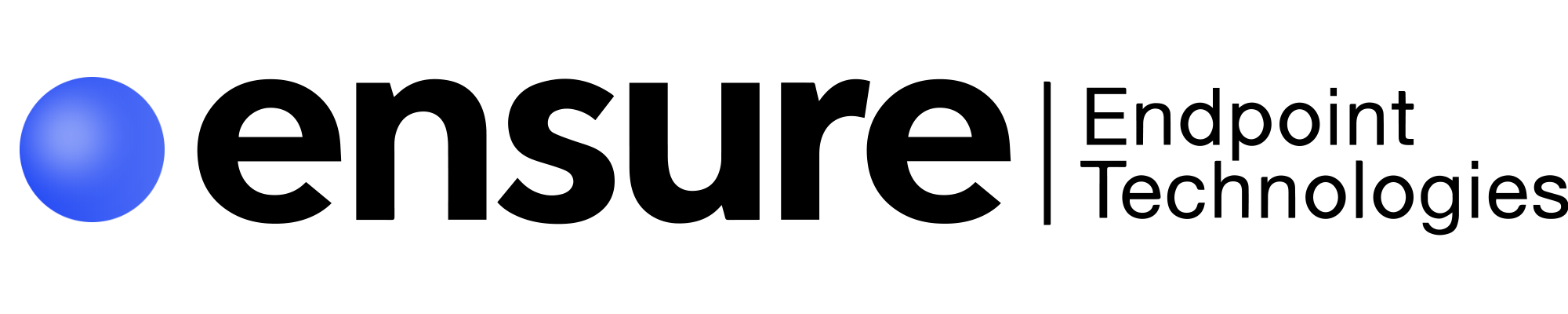 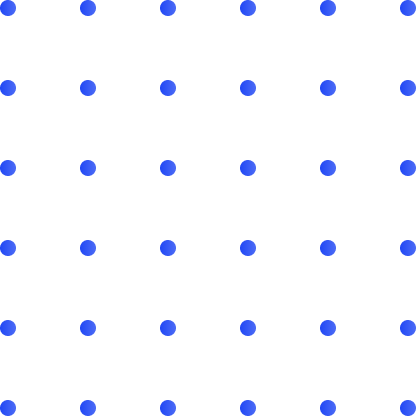 Thank you!